Welcome everybody to my class
Good Morning
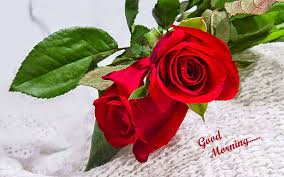 Introduction
Md. Jahangir Alam
Assistant Head Teacher
Durgapur High School
Aditmari, Lalmonirhat.
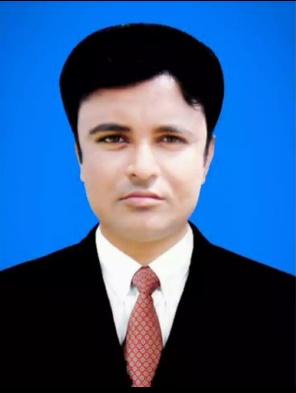 English First Paper
Class: 8
Time:50 minutes
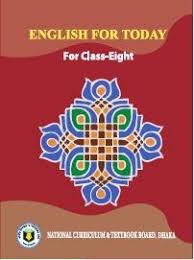 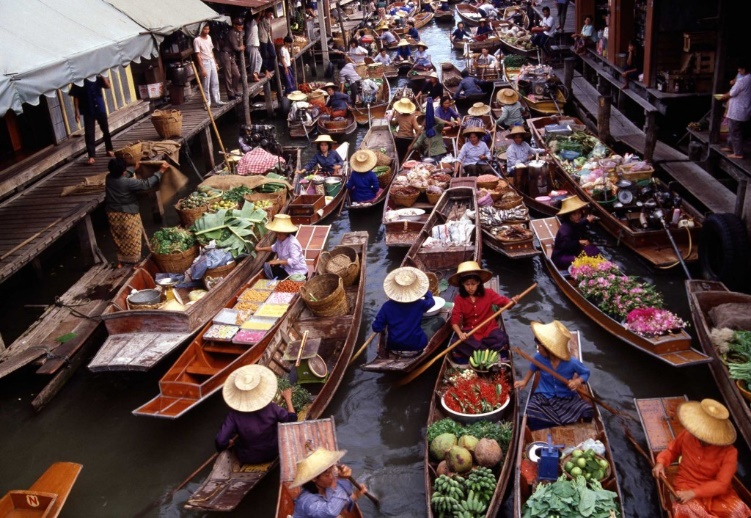 Let’s see the pictures…
Picture 1
What is this picture about?
Picture 2
Our today’s lesson is
The The Kha Floating MarketUnit: 6 
Lesson : 9Period: 1st
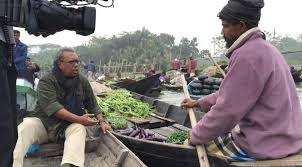 Outcomes of the lesson
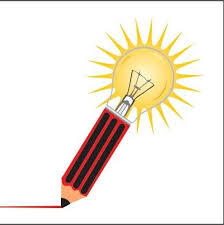 Students will be able to --
1. read and comprehend the text 
2. talk about the floating market
3. Summarize the information in the text4. ask and answer questions on floating market
New Word:Laden (Adj.)       heavily loadedThe boats were laden with fruits and vegetables.
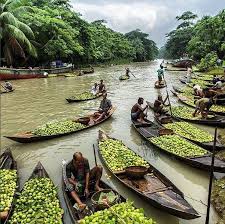 New Word:Chit-chat (Noun)     Talk about trivial mattersThey were having a chit chat.
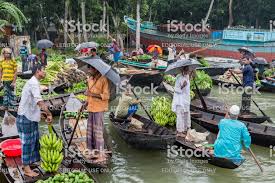 New Word:Native (Adj.)      belonging to a particular place by birth.We are the native speakers of Bangla.
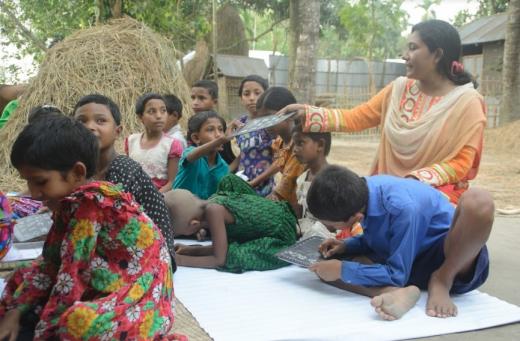 New Word:Lotus (Noun)     One kind of watery flowerLotus is our national flower.
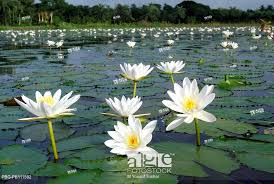 New Word:Delicious (Adj.)     pleasing, especially to the tasteMango is a delicious fruit.
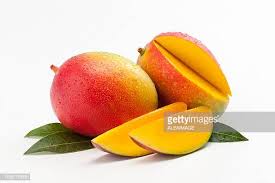 What kind of market was it?
Why did the boatman row slowly?
Who were selling goods? How were they selling their goods?
Group Work
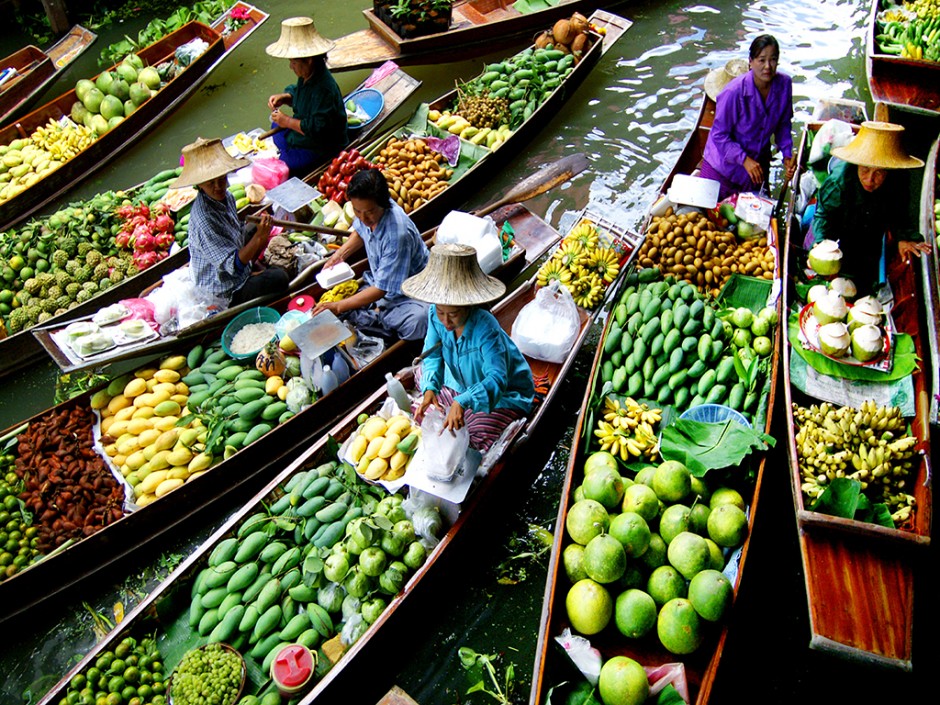 It was a floating market
The boatman rowed slowly so that they could enjoy the buying and selling activities in the market.
The elderly Thai women were mainly selling goods. They displayed their goods on the boats and the buyers chose their pick. They were also having a little chit-chat as buying and selling was going on.
Answers
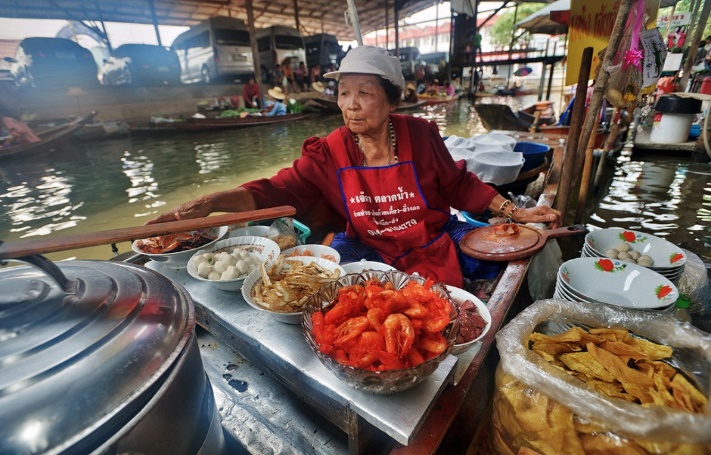 What was the atmosphere at the market?
What were they selling?

Answers:
They were selling lotus flowers, farm-fresh coconuts, fruits, vegetables, local food, and delicious sweets.
The atmosphere at the market was very nice and enjoyable.
Pair Work
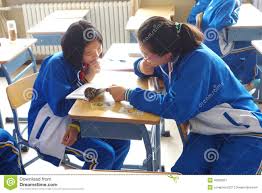 Write a synonym of the following words.
Elderly, 
Market
Hire
delicious
Evaluation
Write a paragraph on ‘The Tha Kha Floating Market’
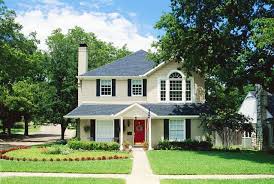 Homework
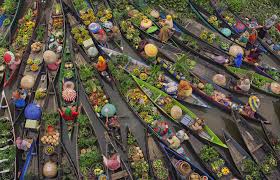 Thank You all.